Прямокутник (2-й клас). Підготовча робота
Підготовча робота
Актуалізуємо поняття прямого кута;
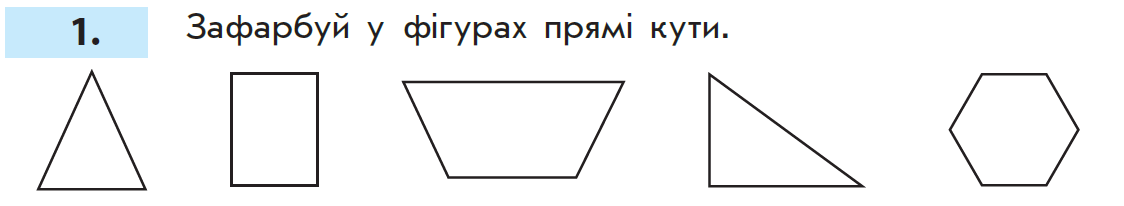 Визначаємо прямі кути у многокутниках.
1                          2                               3                                     4                        5
Прямокутник. Ознайомлення
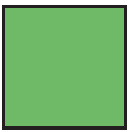 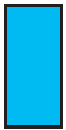 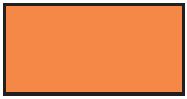 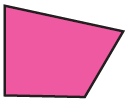 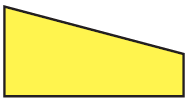 Вводимо означення фігури: (родове поняття – чотири­кут­ник, видове поняття – прямі кути)
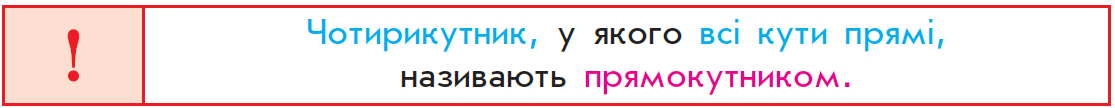 Прямокутник.  Ілюстрація
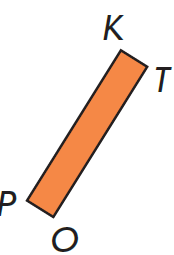 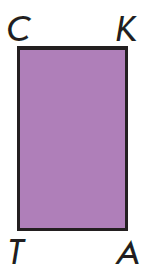 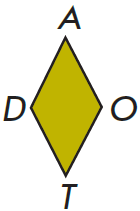 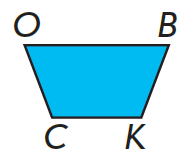 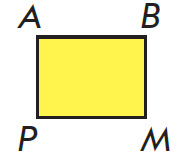 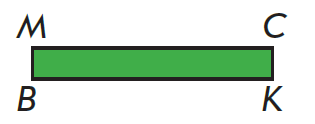 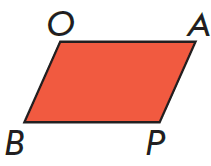 Виріжте з паперу в клітинку прямокутник.
Формування поняття про прямокутник
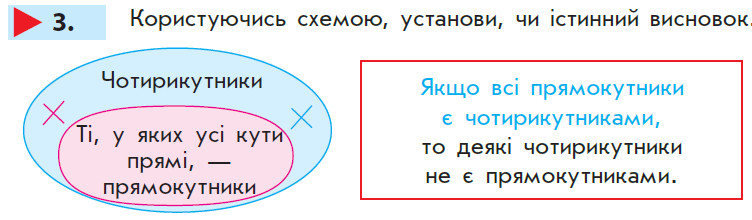 Прямокутник. Властивості
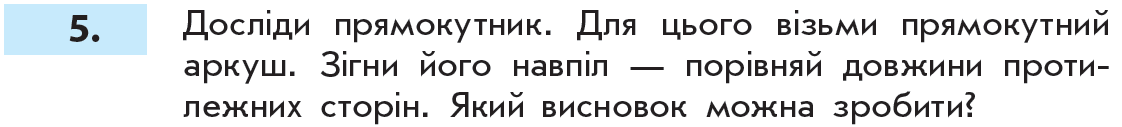 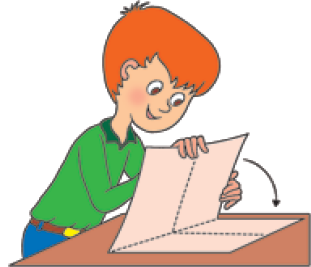 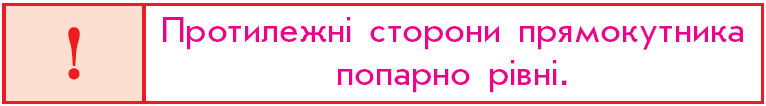 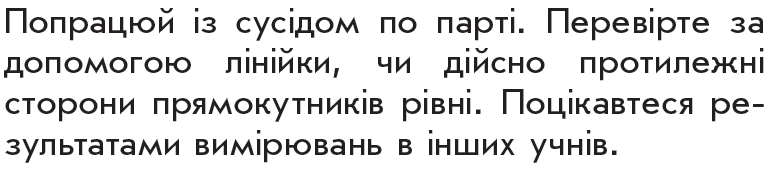 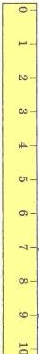 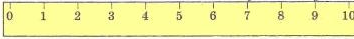 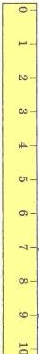 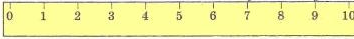 7 см
3 см 5 мм
7 см
3 см 5 мм
3 см 3 мм
5 см 2 мм
3 см 3 мм
5 см 2мм
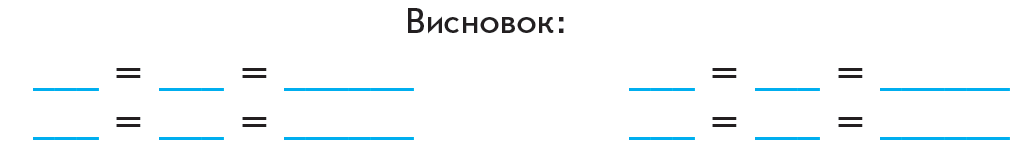 KM         PL         7 см
AB         SD         3 см 5мм
LK         MP         3 см 3мм
DA         BS         5 см 2мм
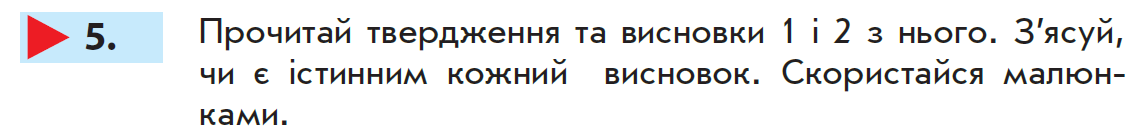 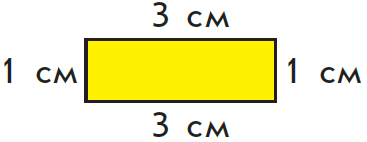 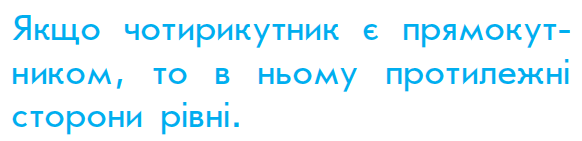 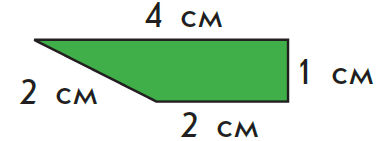 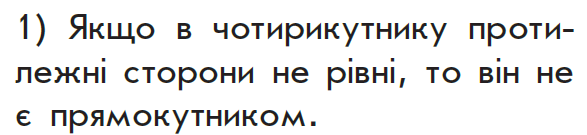 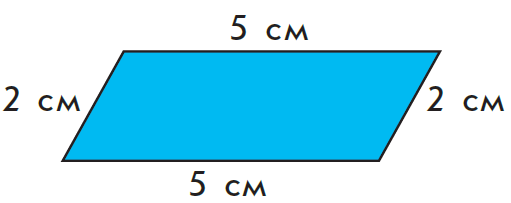 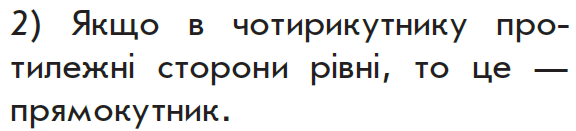 Конструювання прямокутника з інших фігур
K
L
M
А
В
N
P
O
С
D
S
Побудова прямокутника
Дано:
АВСК – прямокутник
АВ=СК= 7 см
ВС=КА = 3 см
Квадрат (2-й клас). Ознайомлення
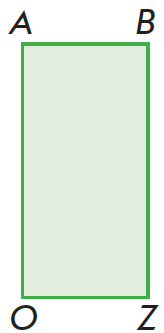 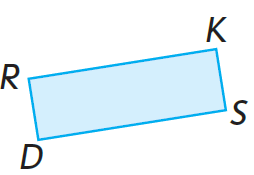 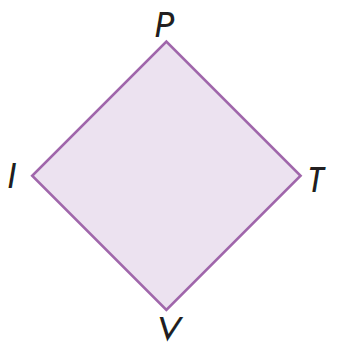 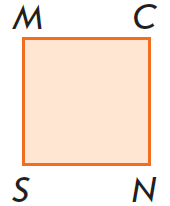 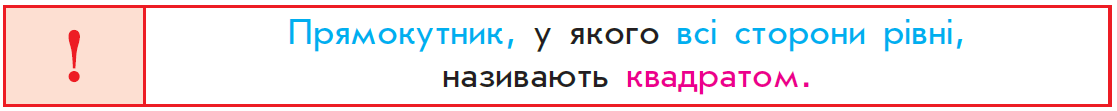 Квадрат. Ознайомлення
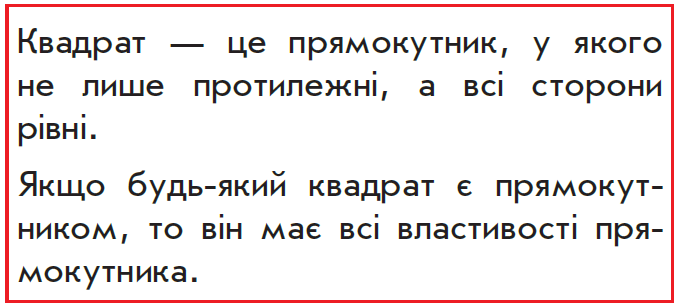 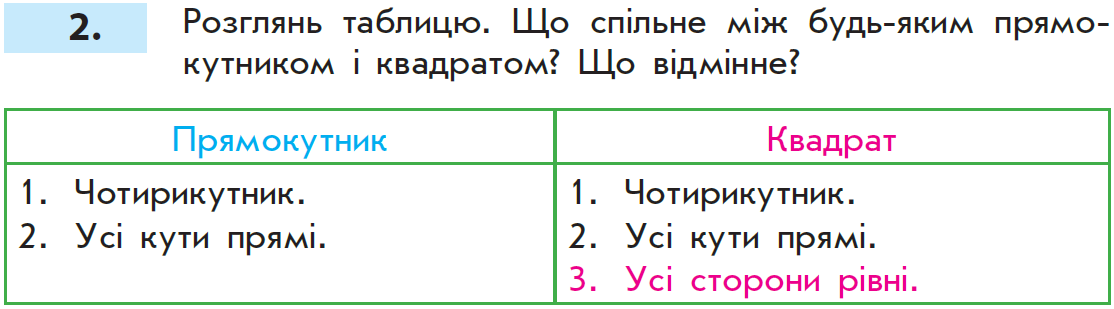 Квадрат. Ілюстрація
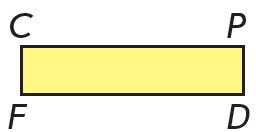 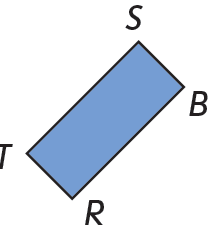 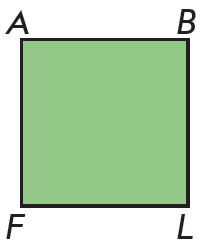 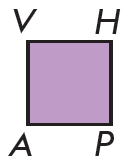 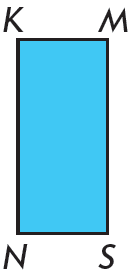 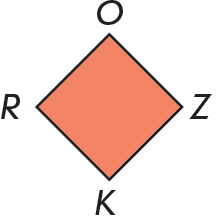 Формування поняття  про квадрат
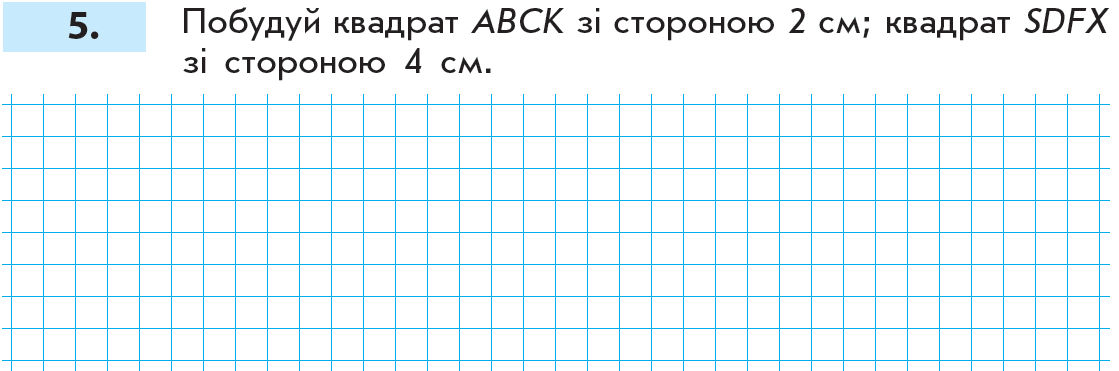 С
В
Дано:
АВСК – квадрат
а = 2 см
А
К
Формування поняття про квадрат
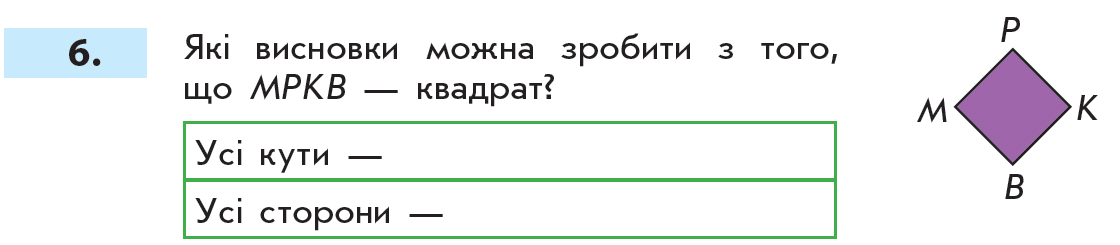 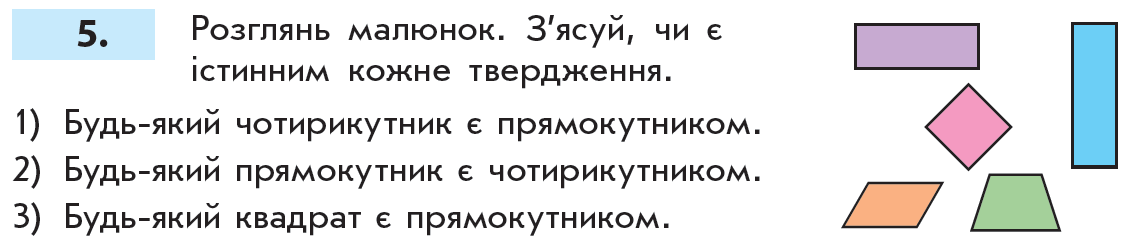 прямі
рівні
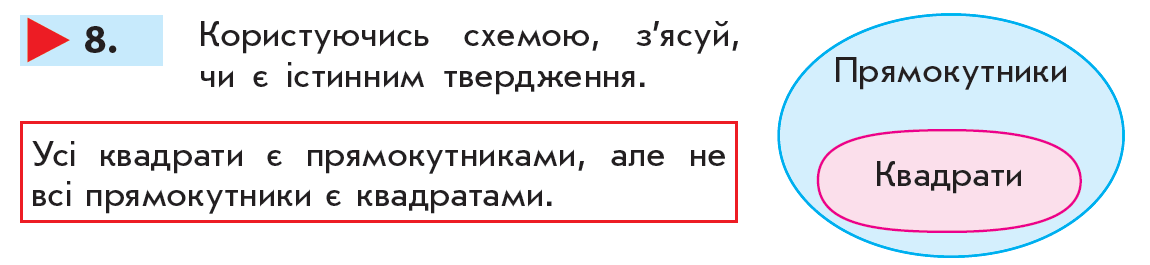 Прямокутник. Квадрат (4 клас)
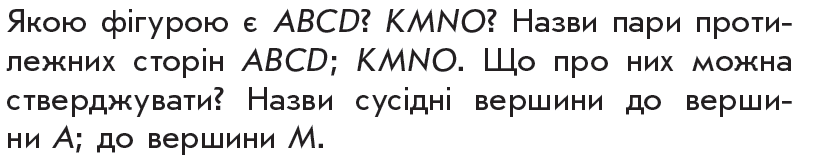 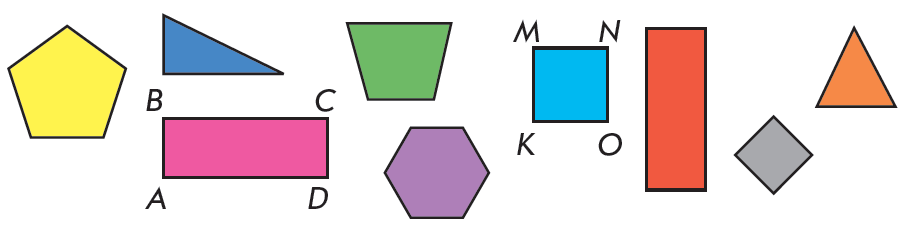 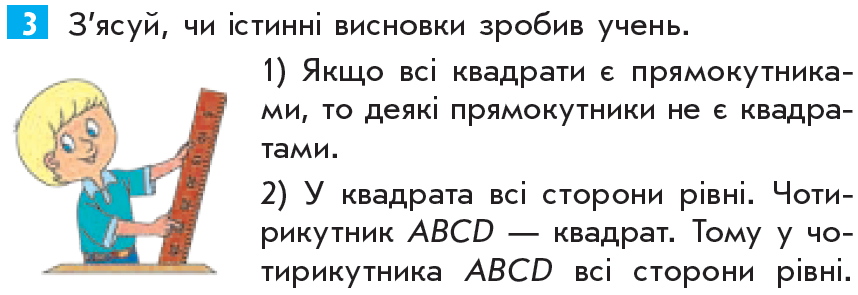 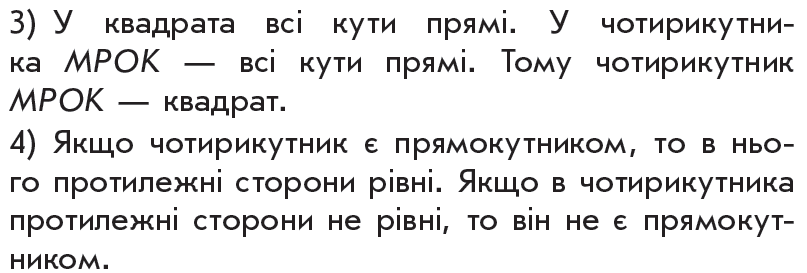